Global Market of Nefopam 
Global Techno-Commercial Report
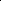 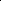 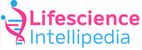 Contents
1/6
CHAPTER 1 EXECUTIVE SUMMARY
CHAPTER 2  NEFOPAM BASIC INSIGHTS
Product Overview
CAS No & Synonyms
Innovator Details
Launching date
Priority and Patent Expiry
CHAPTER 3 GLOBAL NEFOPAM FORMS, GRADES 
APPLICATIONS & MECHANISM OF ACTION
Nefopam Form 
Nefopam Grades
Nefopam Applications
CHAPTER 4 NEFOPAM - CONTINENT WISE MANUFACTURERS, 
MANUFACTURING  VOLUME & CONTACT DETAILS
Nefopam Continent Wise Manufacturers
Nefopam Continent Wise Manufacturing Volume
Contents
2/6
Nefopam Continent Wise Manufacturers Relevant Contact Details
Nefopam Country Wise Manufacturers
Nefopam Country Wise Manufacturing Volume
Nefopam Country Wise Manufacturers Relevant Contact Details
CHAPTER 5 WORLDWIDE MANUFACTURING PROCESSES, RAW MATERIAL &
MANUFACTURING COST
CHAPTER 6 NEFOPAM GLOBAL MARKET WITH PAST & FUTURE
 PREDICTION CONTINENT WISE MANUFACTURERS, MANUFACTURING
 VOLUME & CONTACT DETAILS
Nefopam Continent Wise Manufacturers
Nefopam Continent Wise Manufacturing Volume
Nefopam Continent Wise Manufacturers Relevant Contact Details
Nefopam Country Wise Manufacturers
Nefopam Country Wise Manufacturing Volume
Nefopam Country Wise Manufacturers Relevant Contact Details
Contents
5/6
CHAPTER 7 NEFOPAM - CUSTOMER WISE CONSUMPTION, QUANTITY & 
CONTACT INFORMATION INSIGHTS
Nefopam Global Buyers
Nefopam Global Buyers As Per Buying Quantity
Nefopam Continent Wise Buyers
Nefopam Continent Wise Buyers As Per Buying Quantity
Nefopam Country Wise Buyers
Nefopam Country Wise Buyers As Per Buying Quantity
CHAPTER 8 NEFOPAM WORLDWIDE PATENT & REGULATORY ASPECTS
Total Patent Filed With Details
Country Wise Product Registration
Import Policy- Anti Dumping
Import Duty
Export Benefits
License Required For Trade
Regulatory Status
Contents
6/6
CHAPTER 9 NEFOPAM CONTINENT WISE EXPORT/ IMPORT STATISTICS
Nefopam Continent Wise Import Statistics
Nefopam Continent Wise Export Statistics
CHAPTER 10 NEFOPAM WORLDWIDE SWOT ANALYSIS & 
BUSINESS RECOMMENDATION
Nefopam SWOT Analysis (Strength, Weakness, Opportunities & Threat)
Nefopam Business Prospects & Our Recommendation
Executive Summary
Global & Indian Nefopam Market  2020-21 in a Nutshell
by Volume
10,000t
by Value
~ $62m
by Volume
5MT
by Value
$1.28B
Growth rate
2016-2021
25.7%
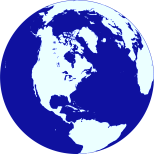 Global Nefopam
Market
2020-21
by Volume
10,000t
by Value
~ $62m
by Volume
Xx MT
by Value
$xxM
Growth rate
2016-2021
xx%
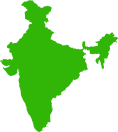 Indian Nefopam
Market
Global Nefopam Manufacturers Market share by Percentage
Global Nefopam Manufacturers  
by Geography
Top 5 Global Manufacturers
Rubikon
Research Pvt Ltd

Tai Yu Intrernational Manufactory Ltd

Taj 
Pharmaceutical Ltd

Wallace
Pharmaceutical Ltd
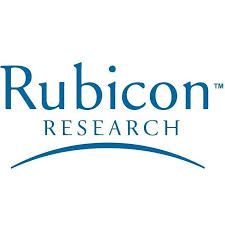 2020-21
2020-21
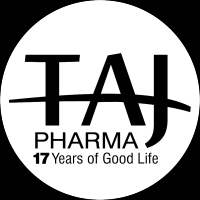 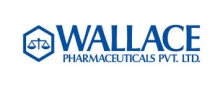 Total No. of global  Buyers of Nefopam is 49 with the buying quantity of  5 MT
The report also contains the profile of  country wise buyers with their buying quantities & contact details